Welcometo class
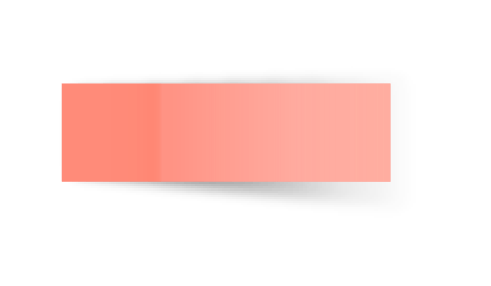 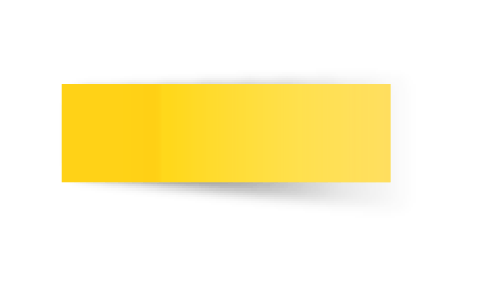 T.
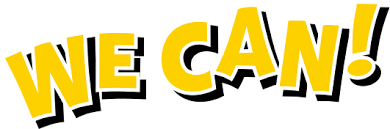 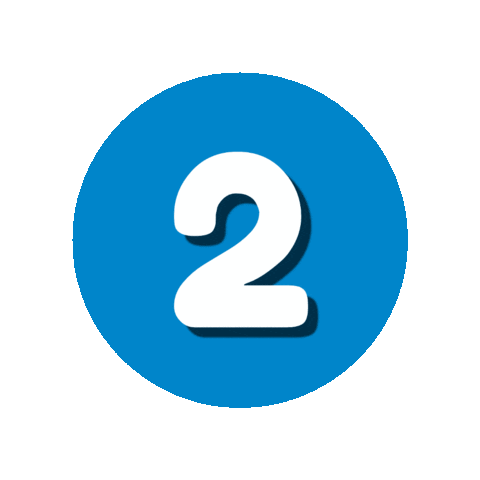 Unit 3
workbook 

4th & 5th  Grade 

Pages  139 , 140
workbook 

2nd & 3rd  Grade   
Pages  61 , 62
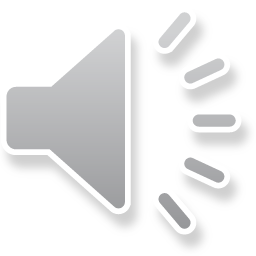 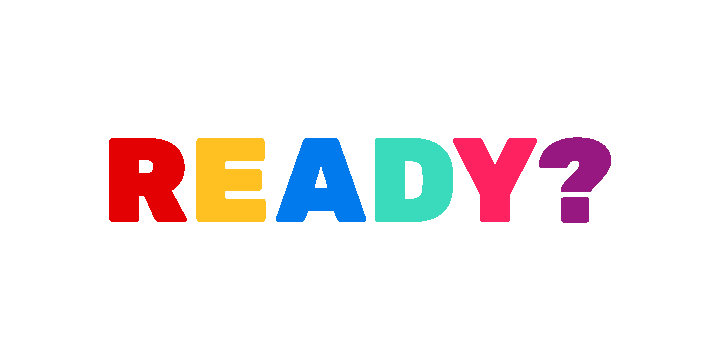 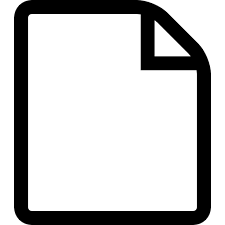 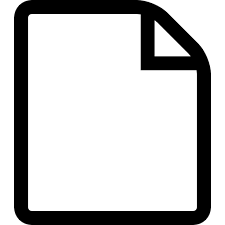 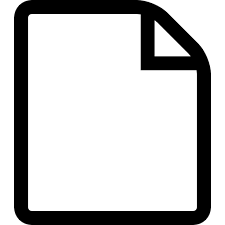 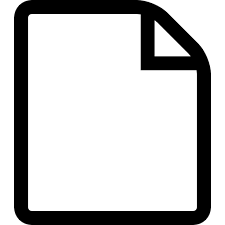 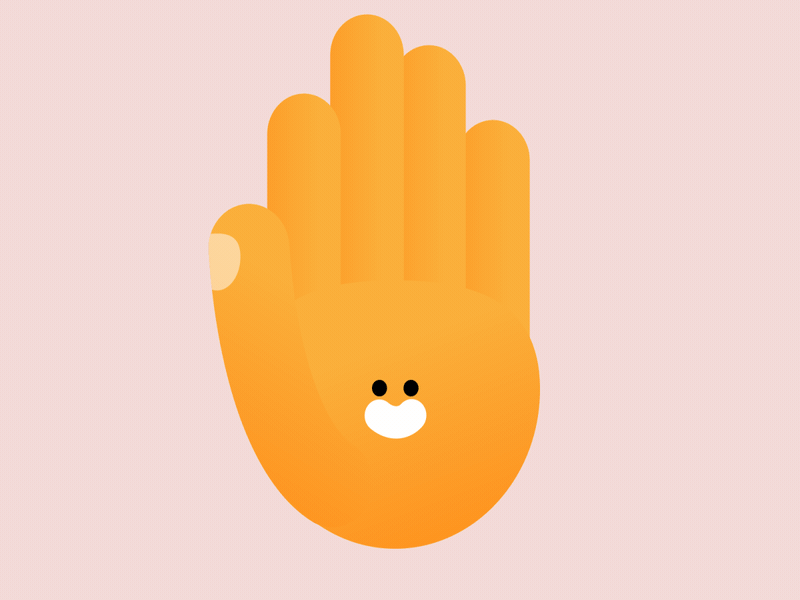 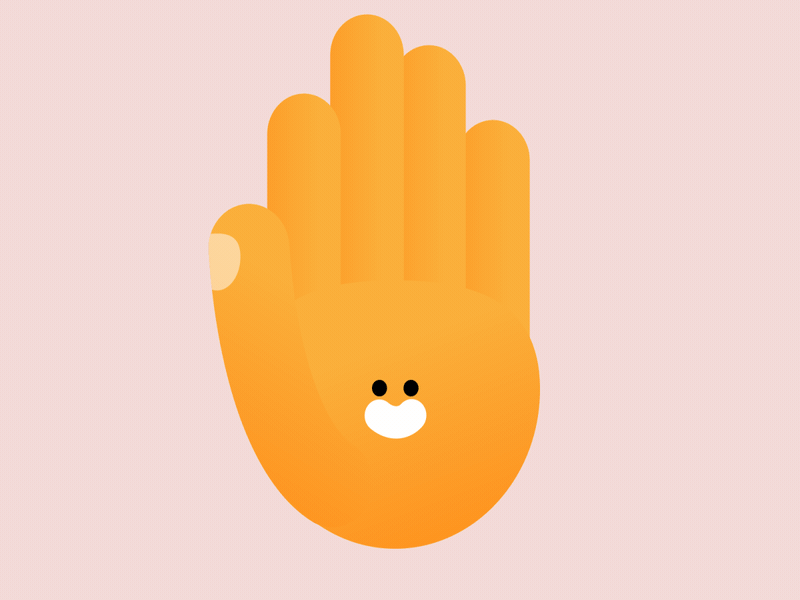 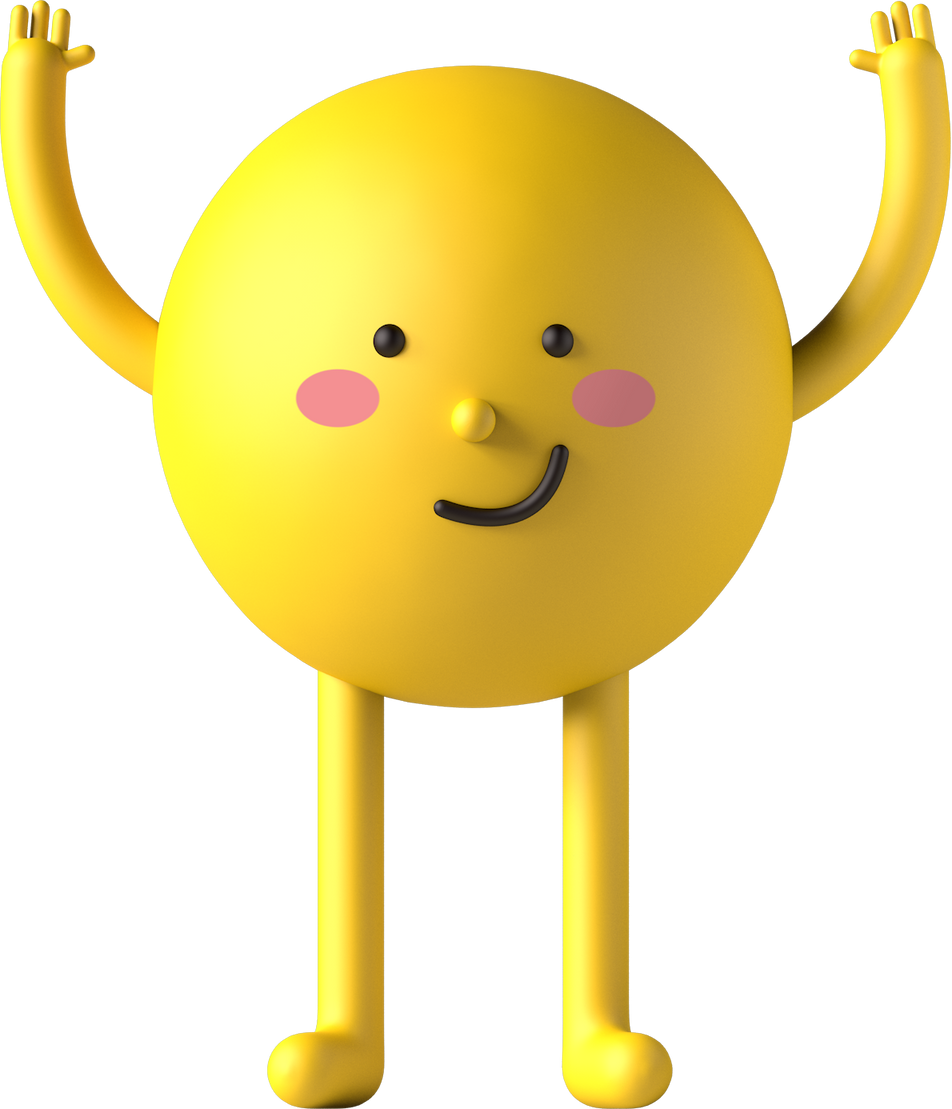 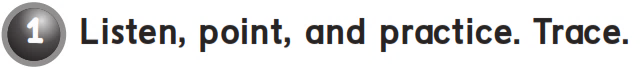 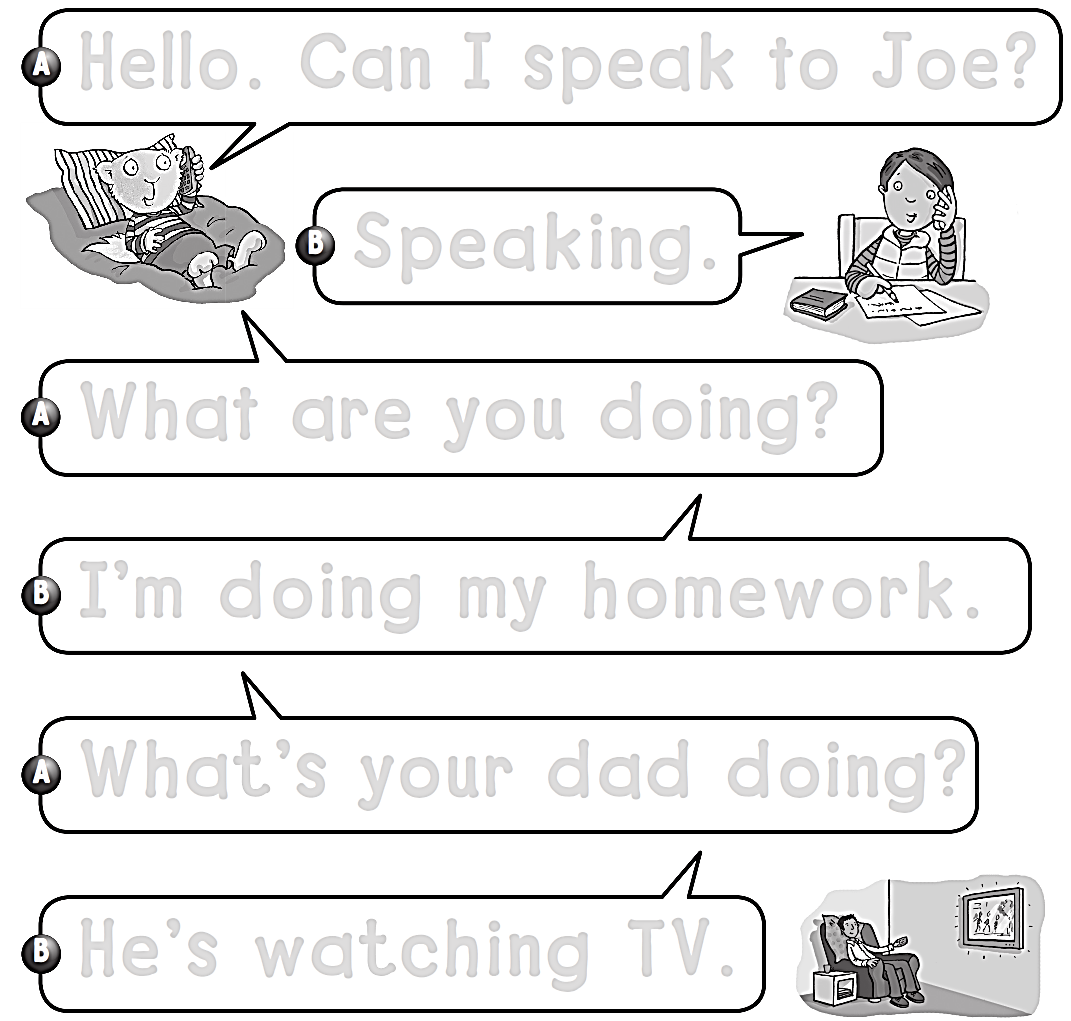 Hello . Can I speak to Joe ?
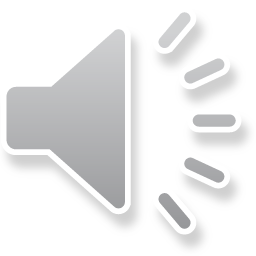 Speaking .
What are you doing ?
I’m doing my homework .
What’s your dad doing ?
He’s watching TV .
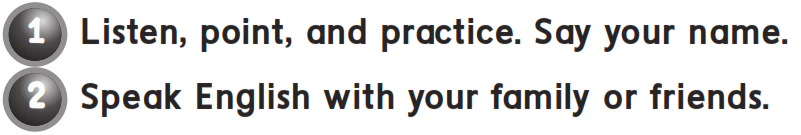 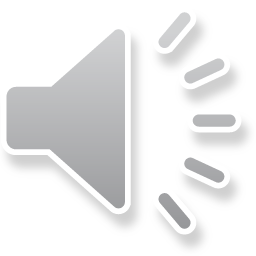 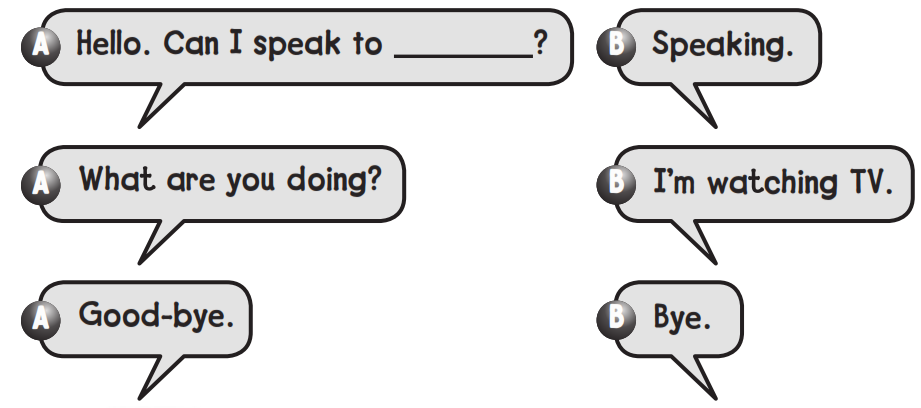 اسم الطالب
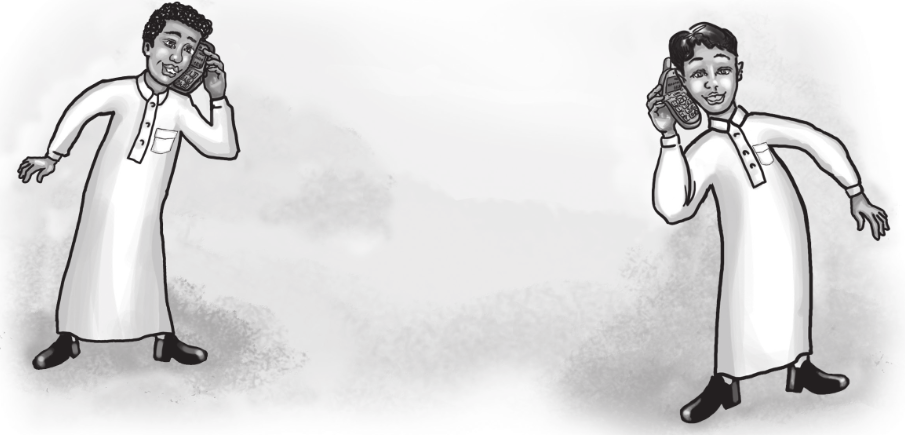 workbook 

4th & 5th  Grade 

Pages  141 , 142
workbook 

2nd & 3rd  Grade   
Pages  63 , 64
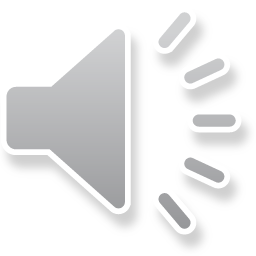 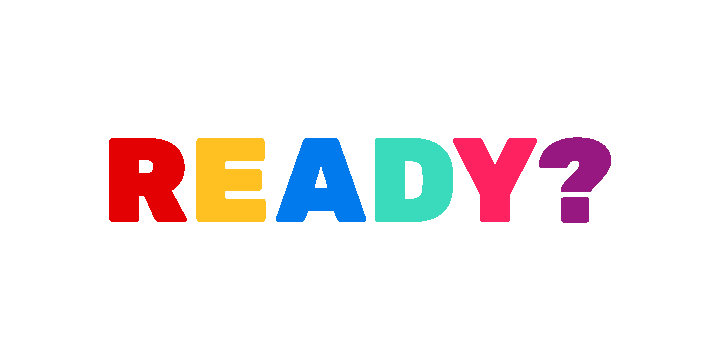 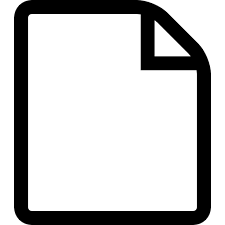 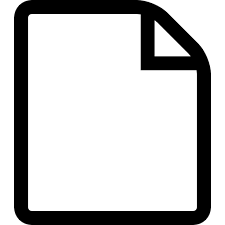 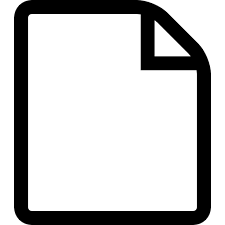 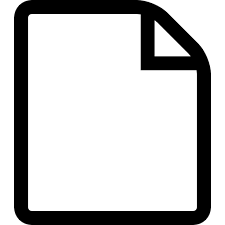 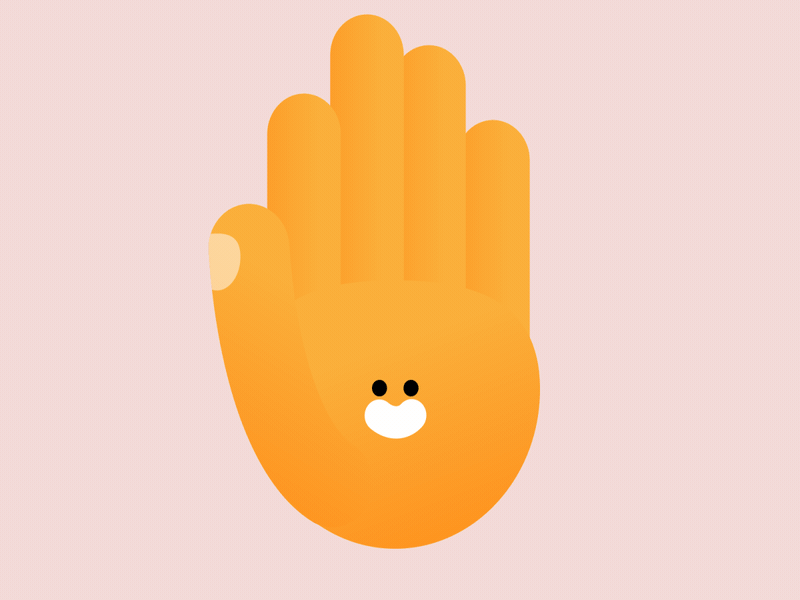 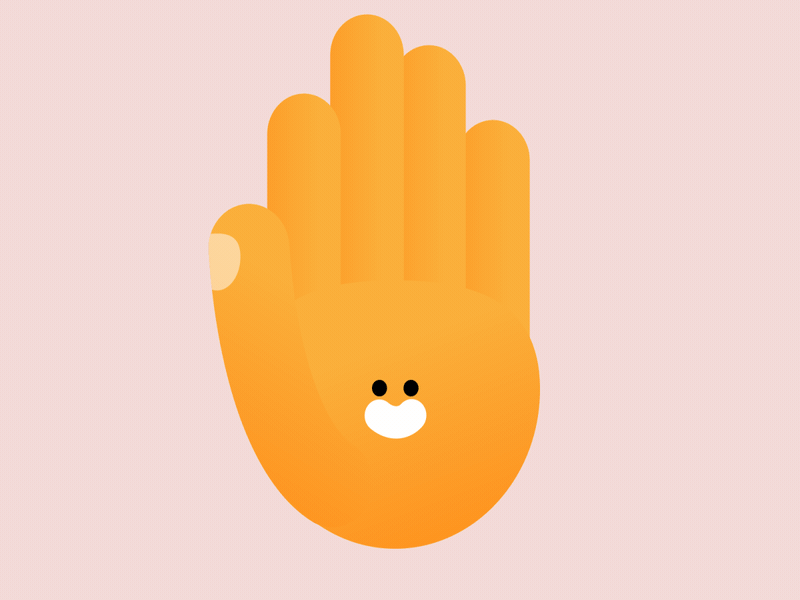 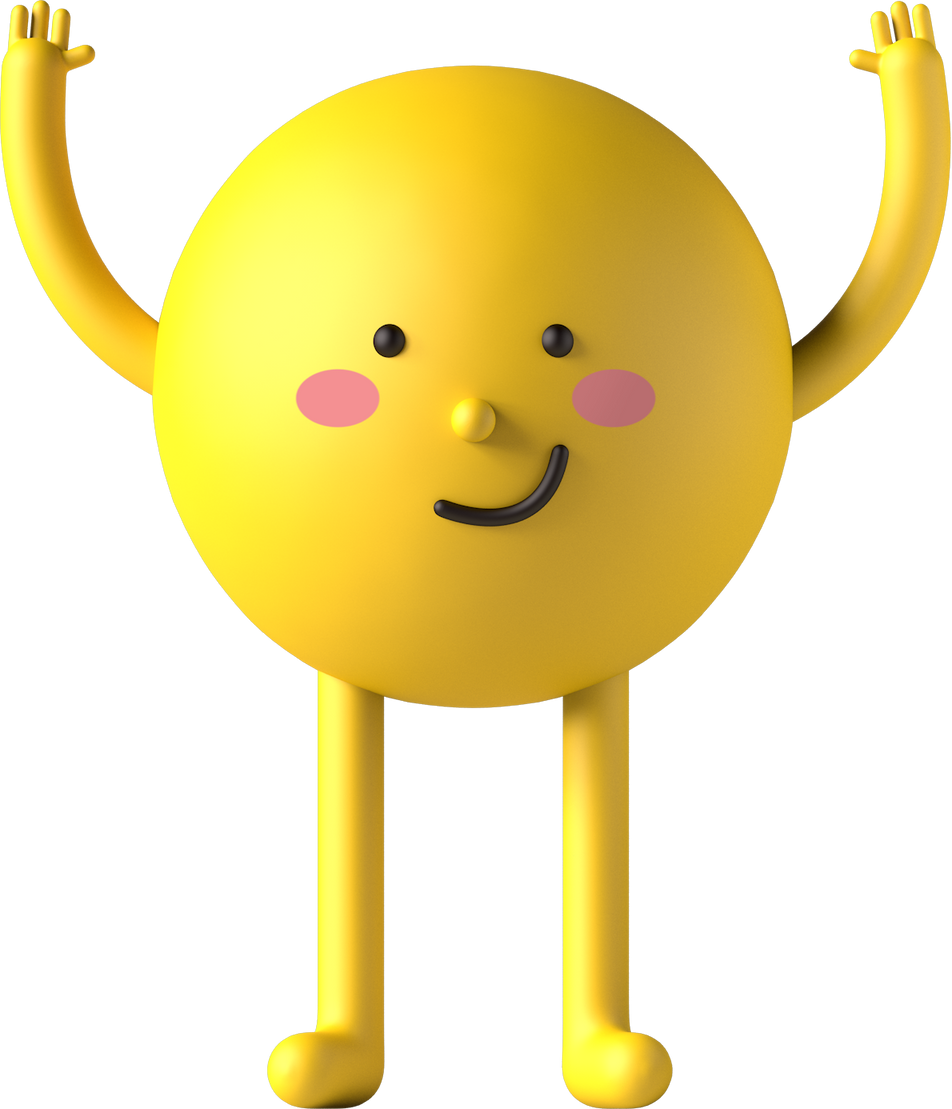 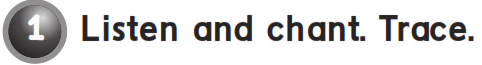 What are you doing ?
I’m doing karate,
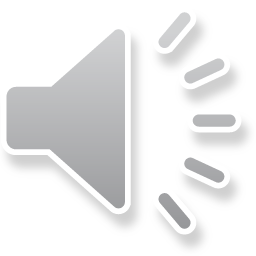 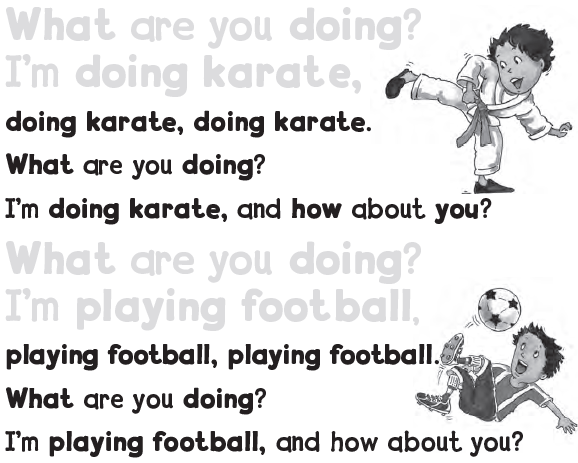 What are you doing ?
I’m playing football,
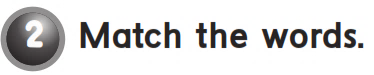 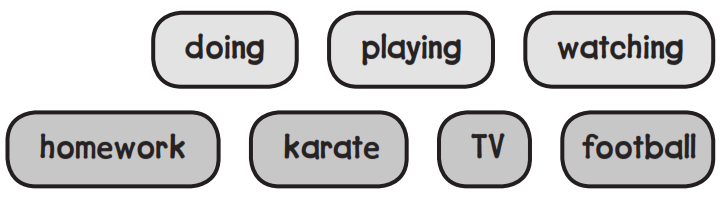 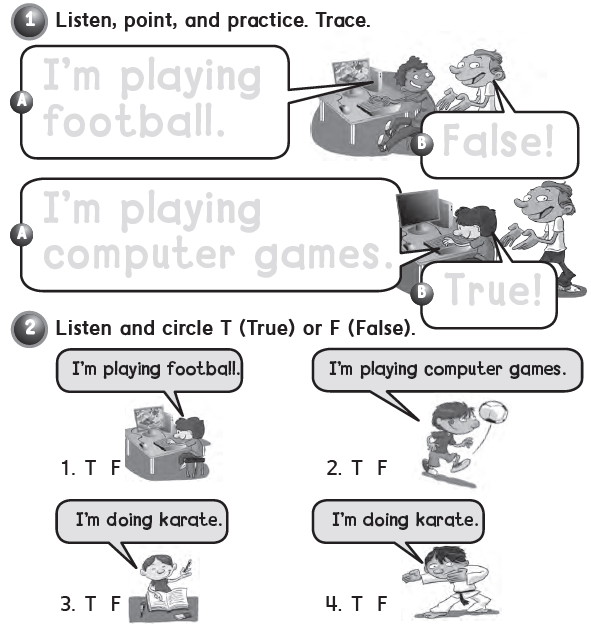 I’m playing football
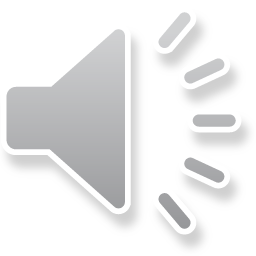 False!
I’m playing computer games
True!
workbook 

4th & 5th  Grade 

Pages  143 , 144
workbook 

2nd & 3rd  Grade   
Pages  65 , 66
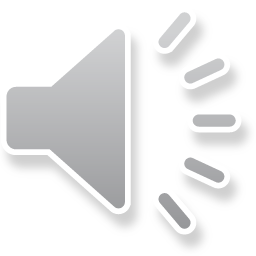 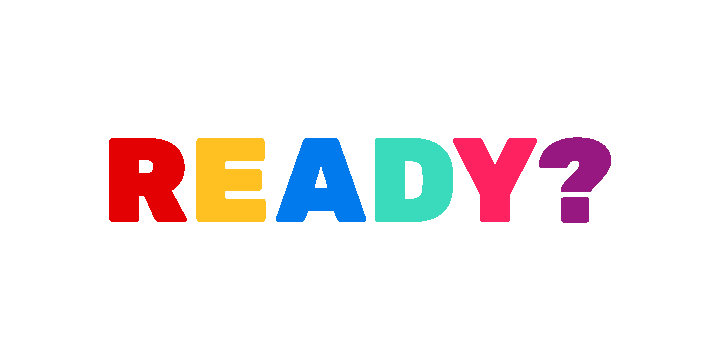 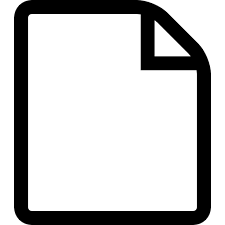 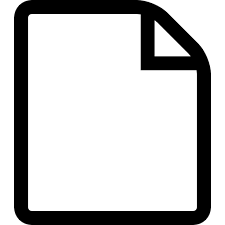 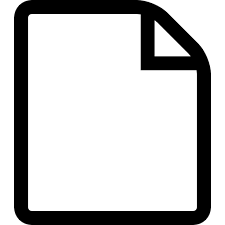 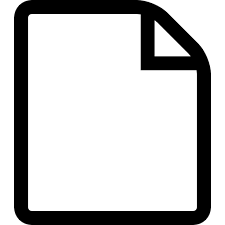 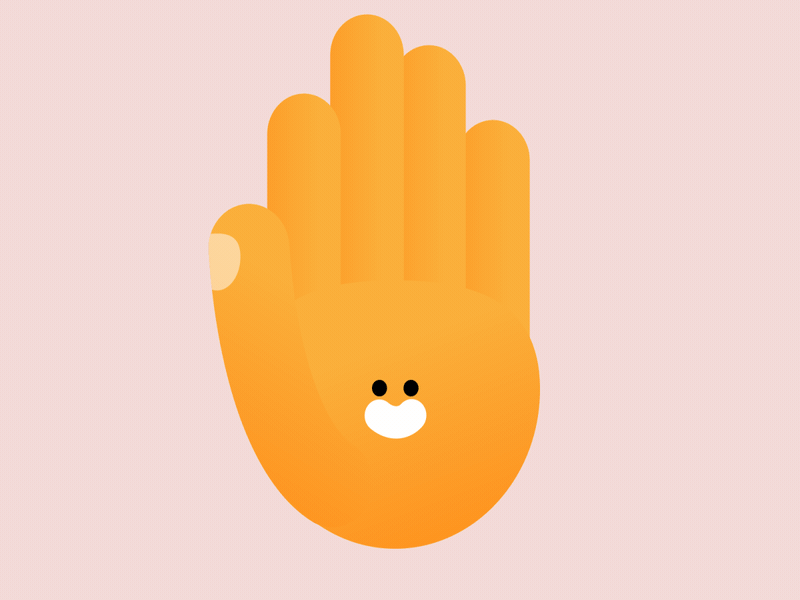 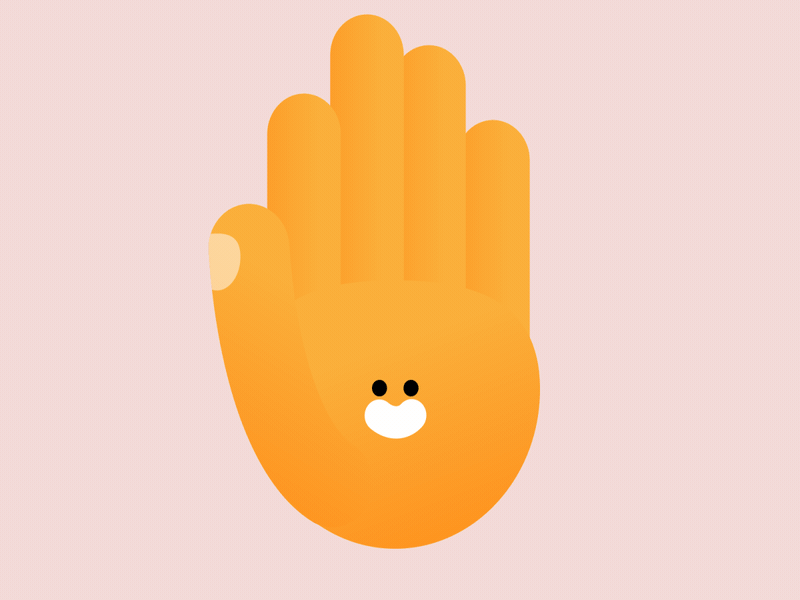 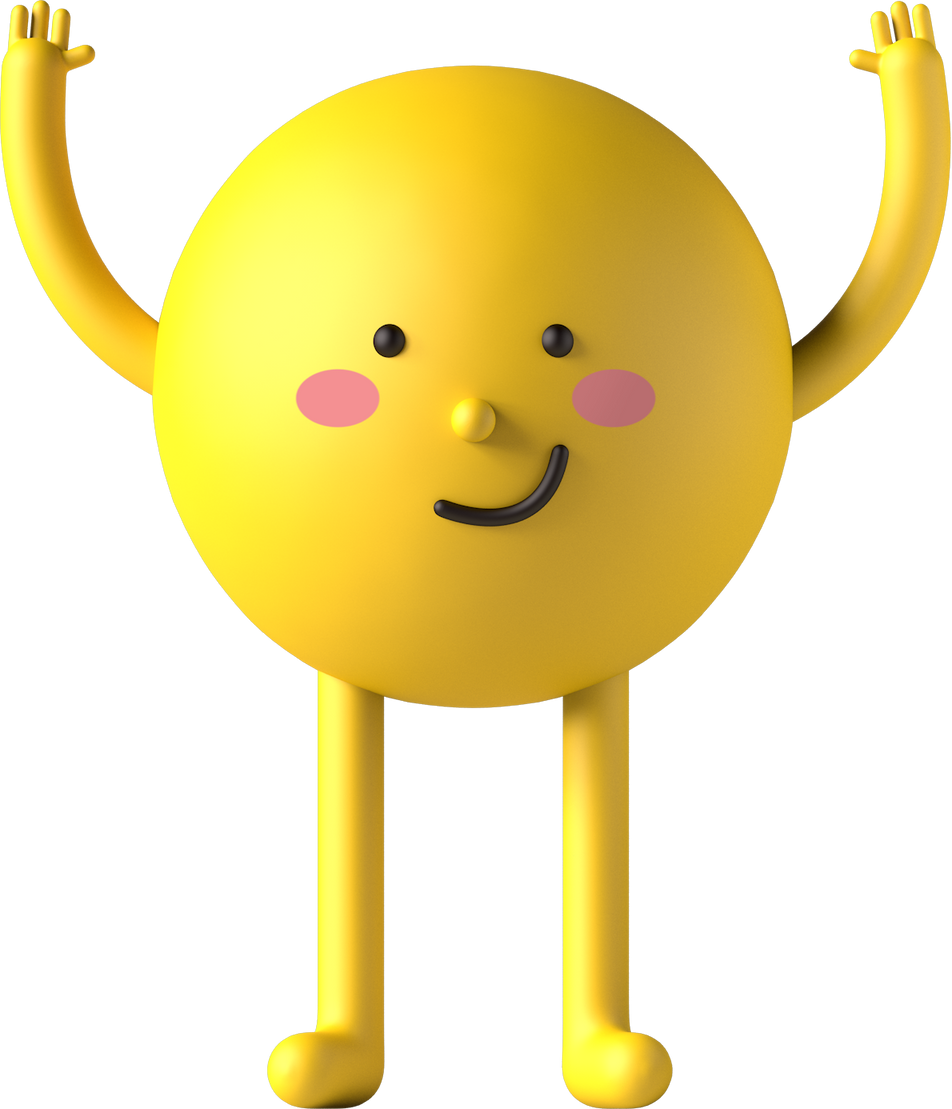 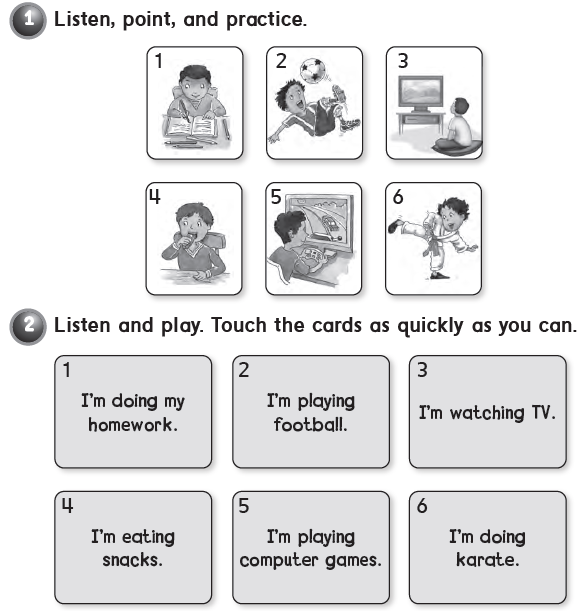 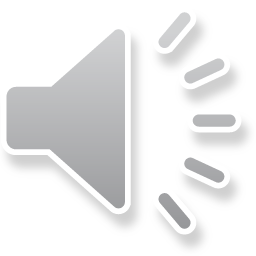 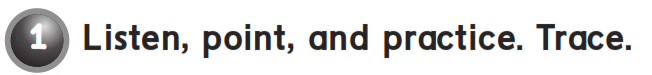 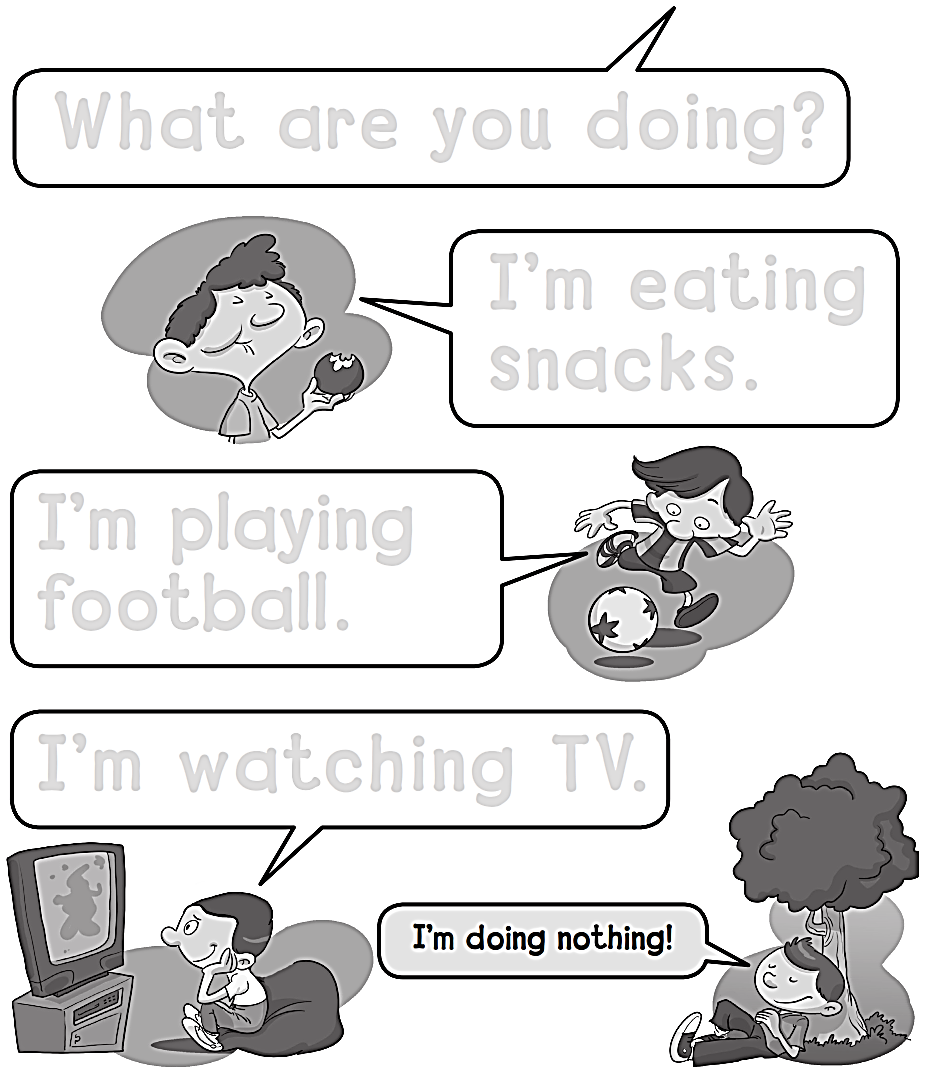 What are you doing ?
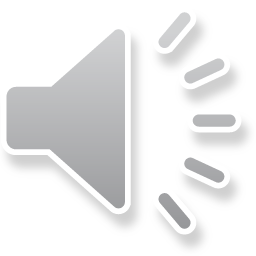 I’m eating snacks .
I’m playing football .
I’m watching TV .
workbook 

4th & 5th  Grade 

Pages  145 , 146
workbook 

2nd & 3rd  Grade   
Pages  67 , 68
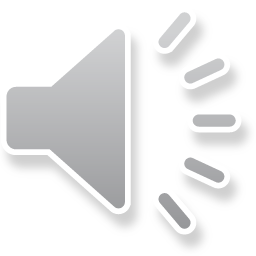 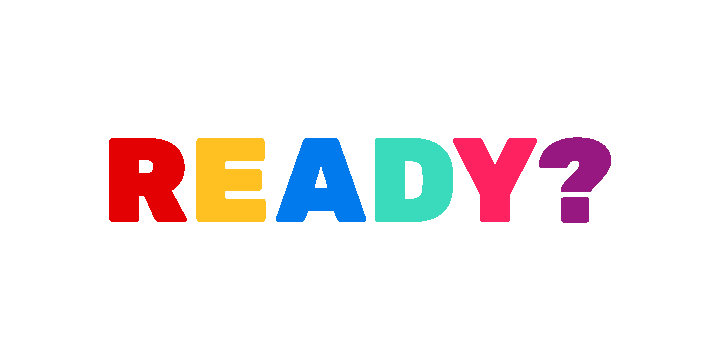 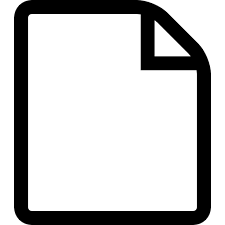 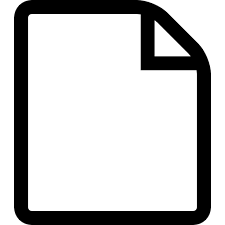 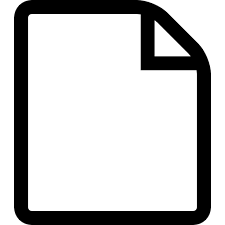 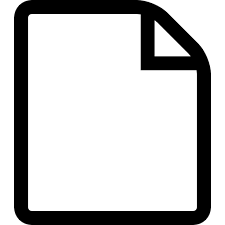 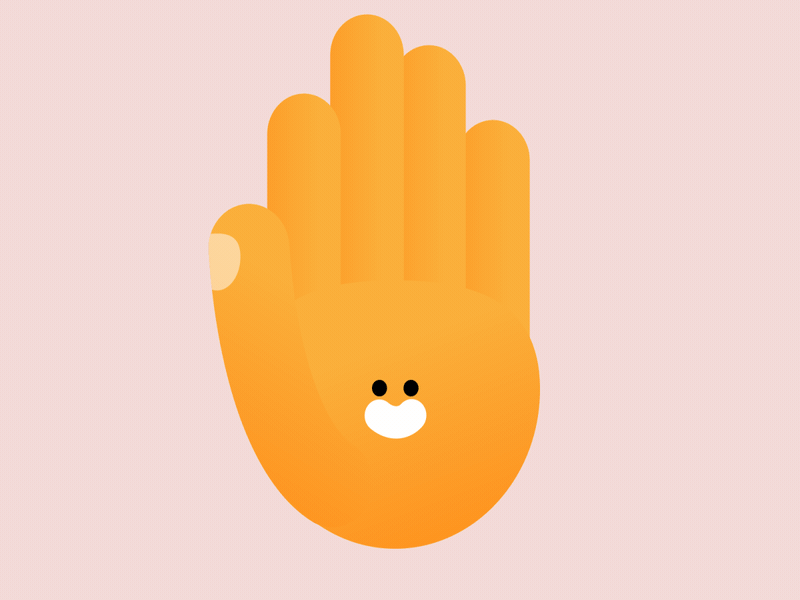 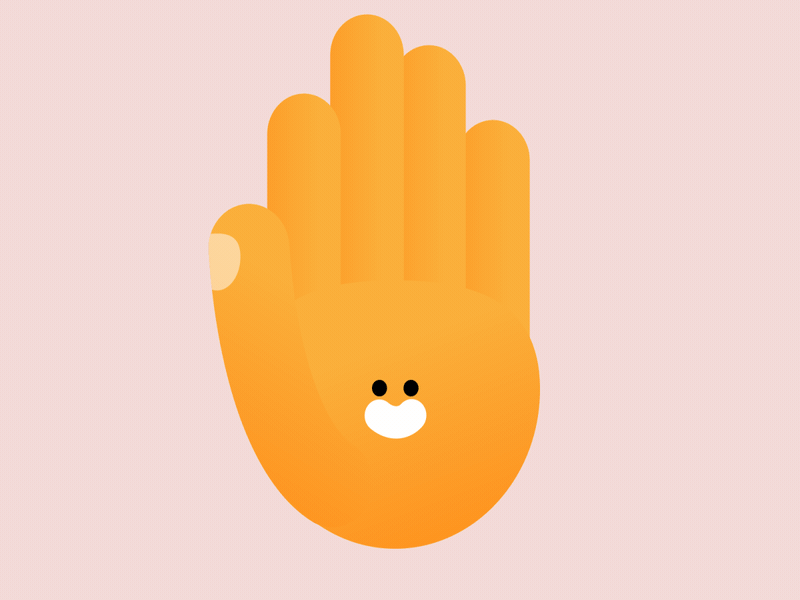 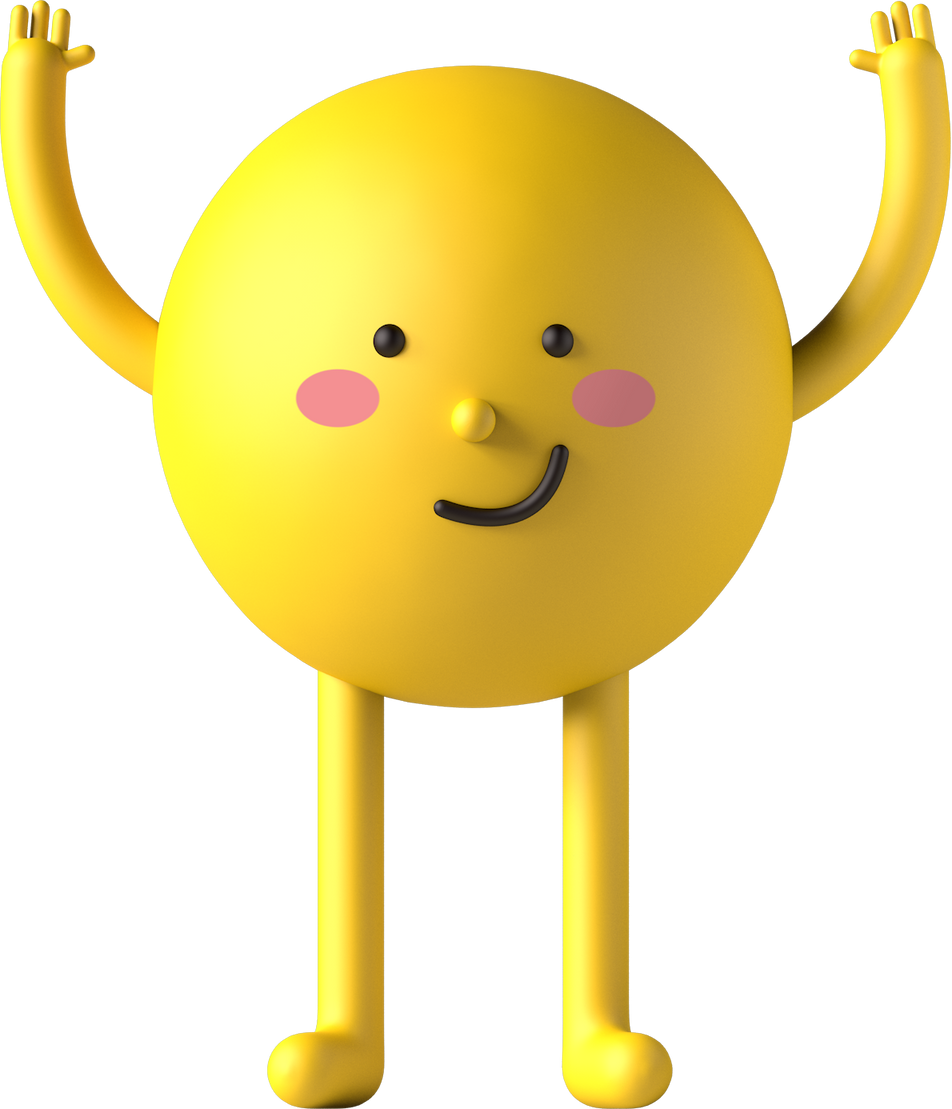 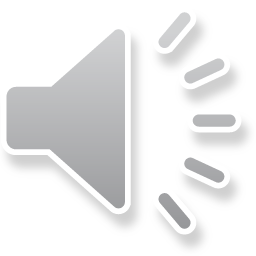 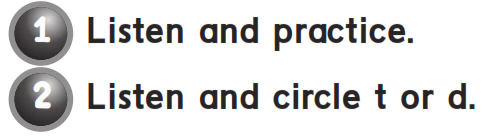 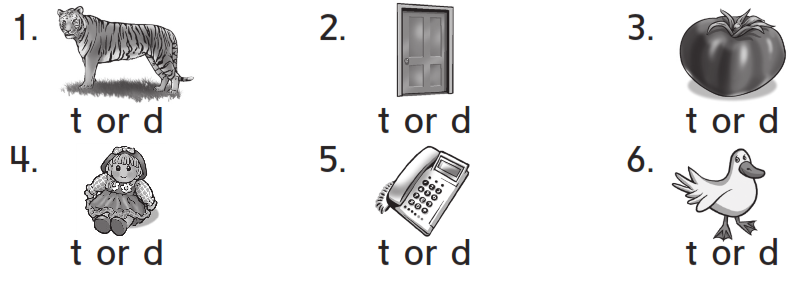 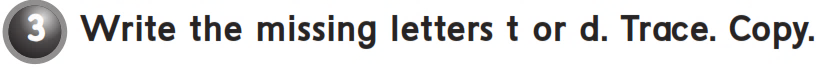 t iger
d oll
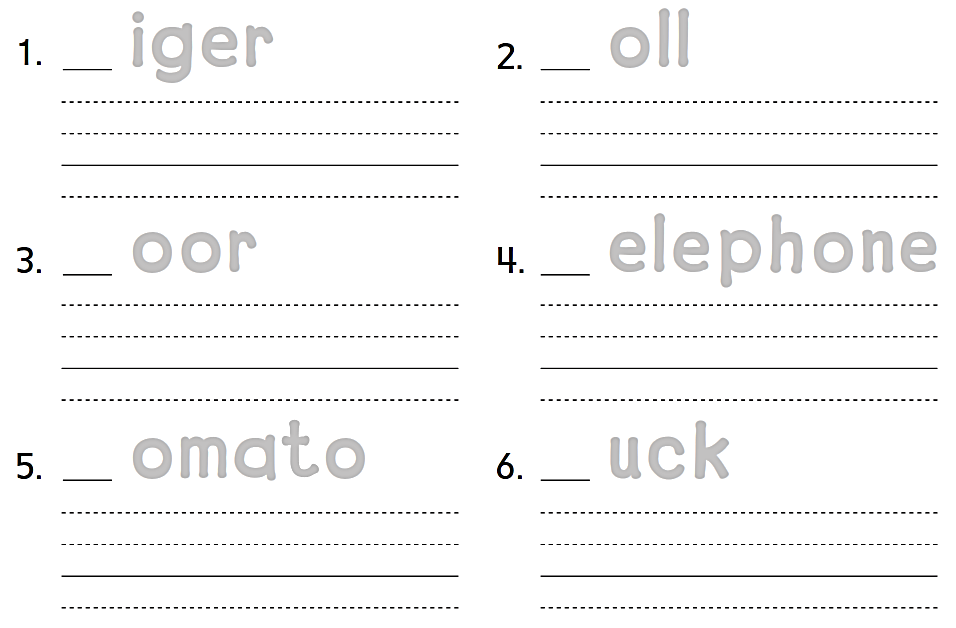 doll
tiger
t elephone
d oor
door
telephone
t omato
d uck
tomato
duck
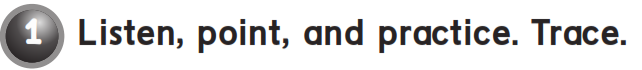 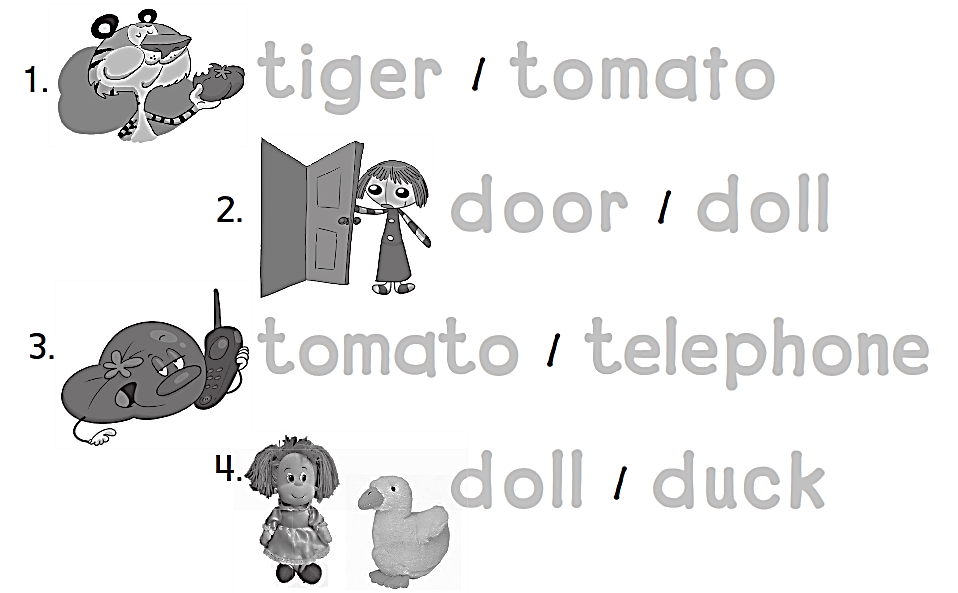 tiger   tomato
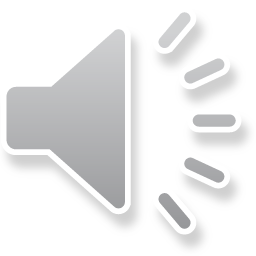 door   doll
tomato   telephone
doll   duck
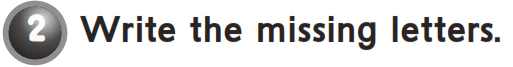 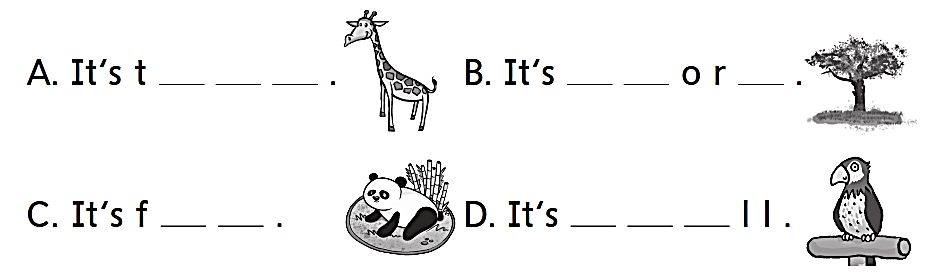 a l l
s h   t
a t
s m a
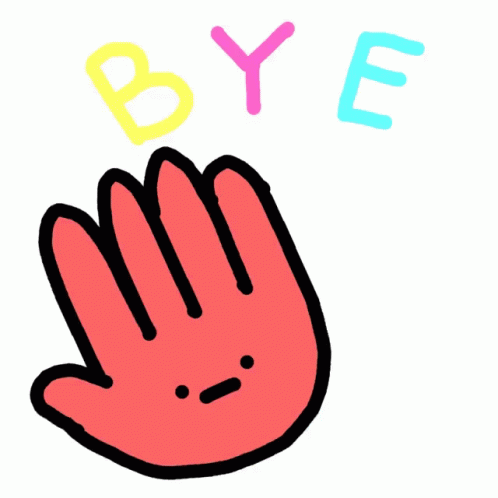 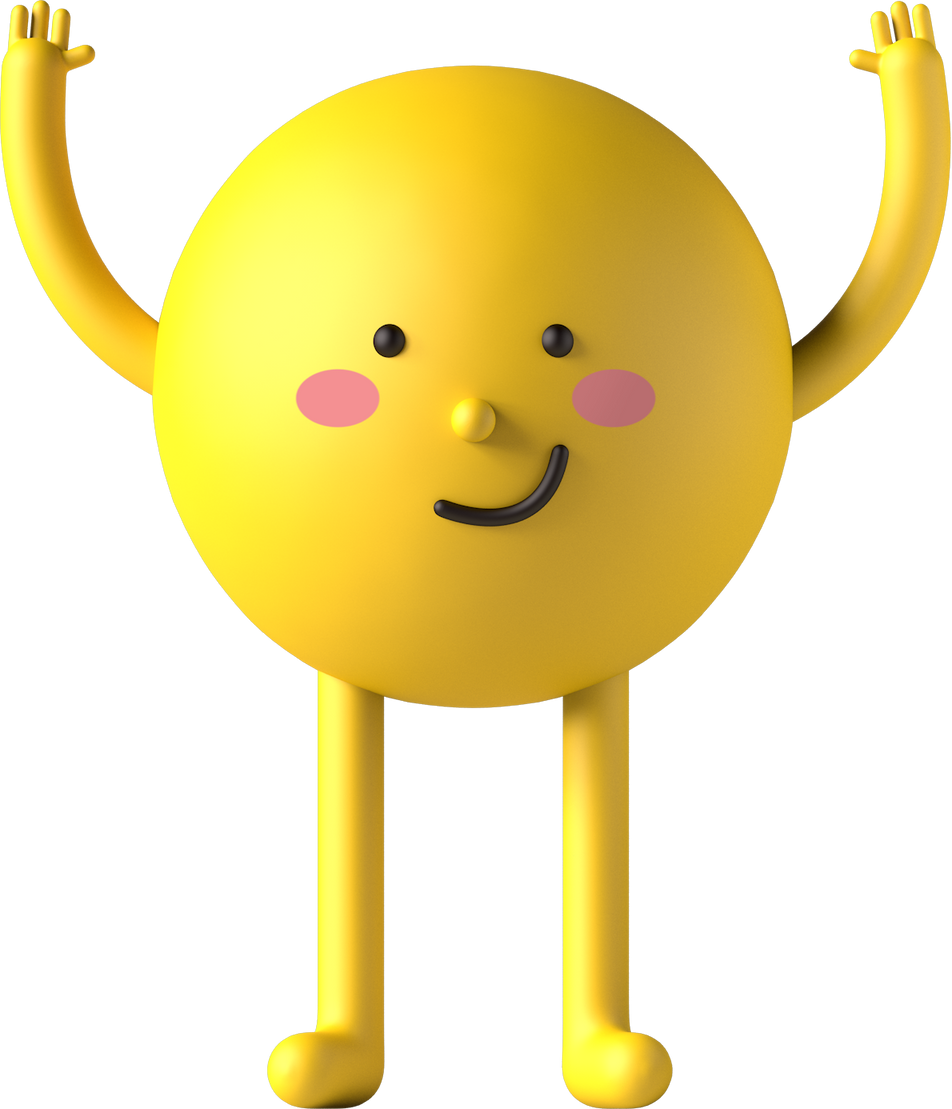